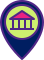 WHAT IS A MUSEUM?
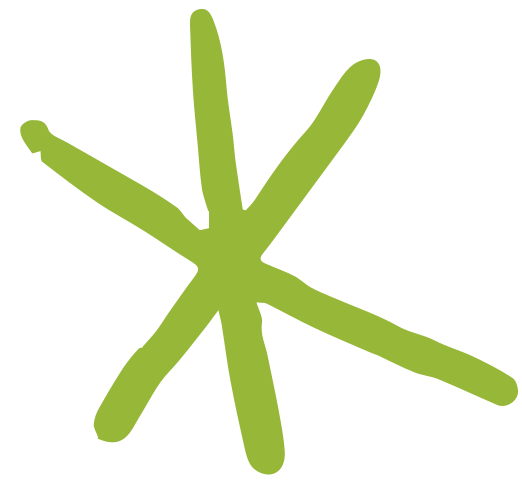 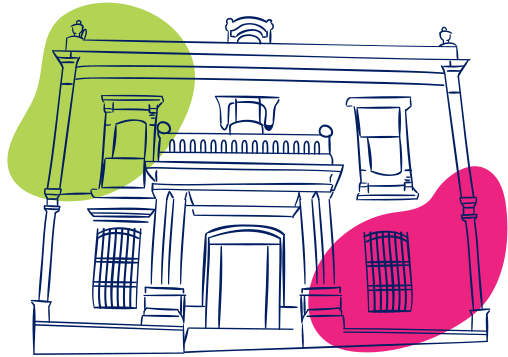 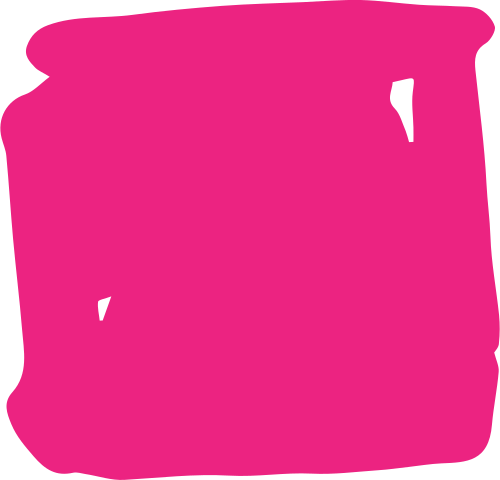 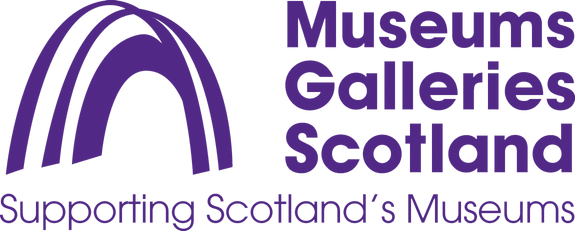 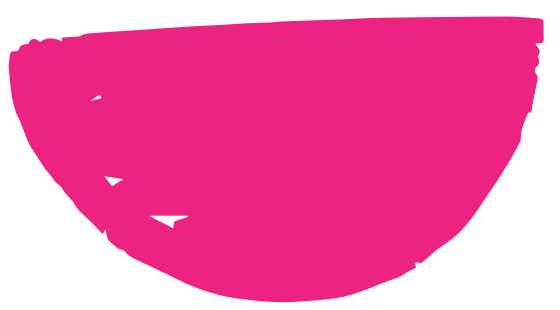 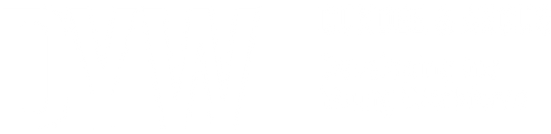 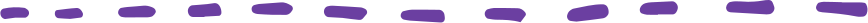 A museum is a building that looks after a collection of objects that are found in nature or objects that people have created.
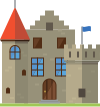 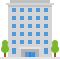 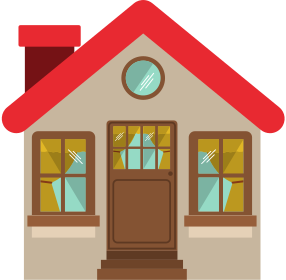 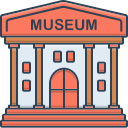 museums can be so much more...
Museums are a place of discovery, but they can also be a place to grab a quick drink, some lunch, meet your friends. You can take part in events, learn a new skill, volunteer…you can EVEN work there...
museums are part of your community
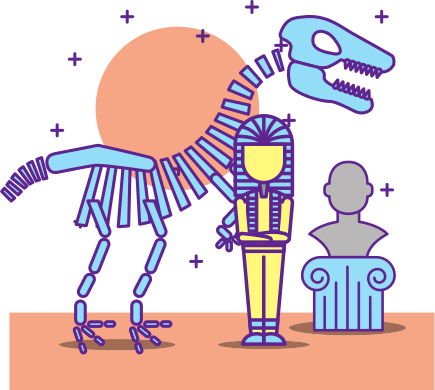 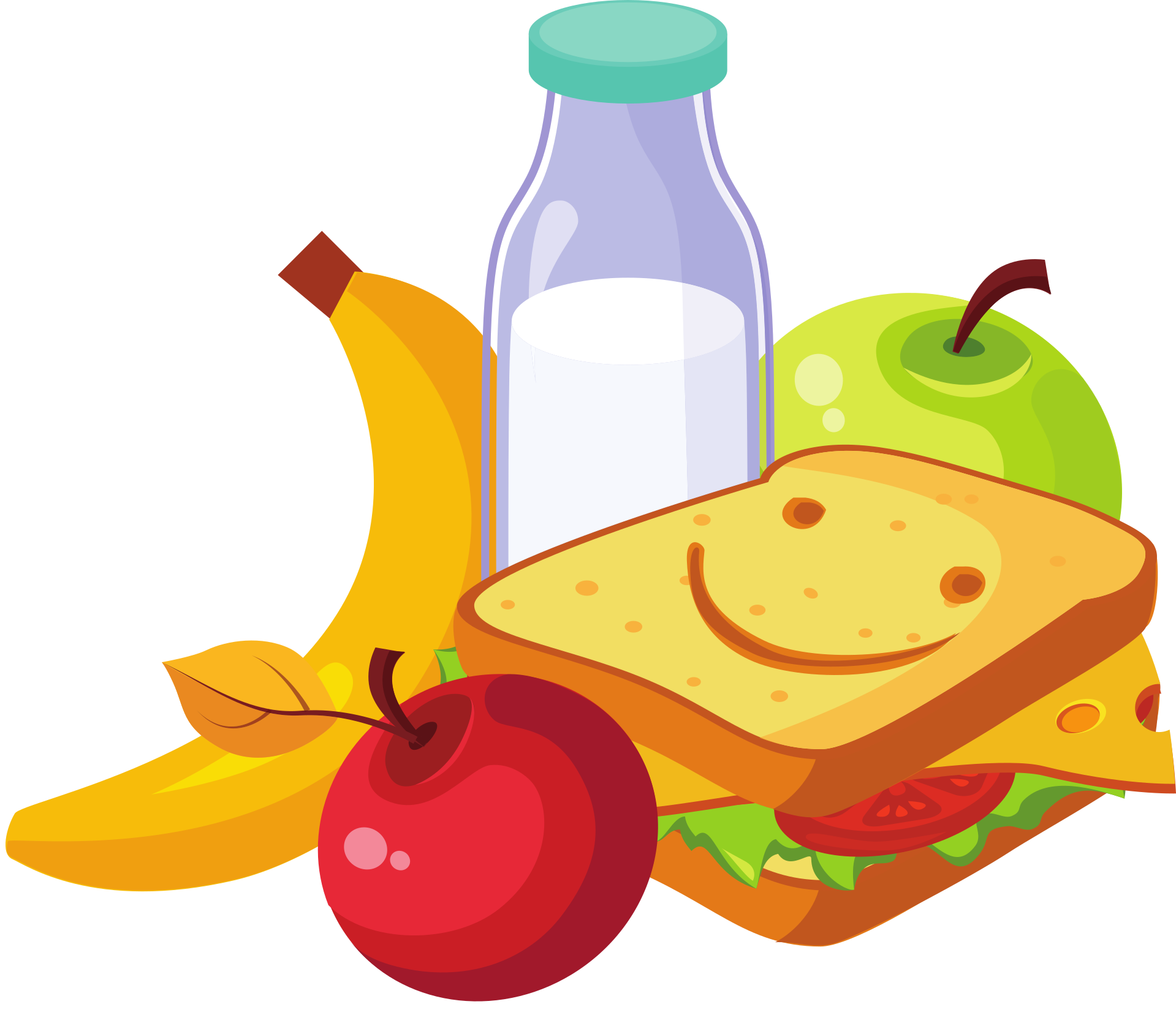 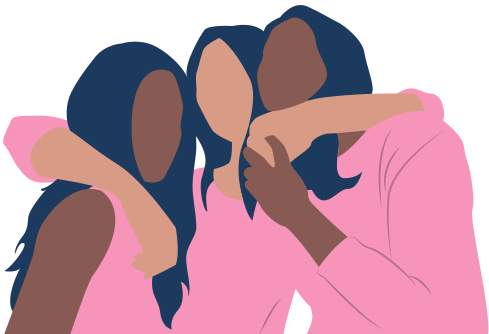 Some museums focus on a single subject—for example, art, science, or history.

Others focus on a specific place or time, and collect lots of different things about that place or time.
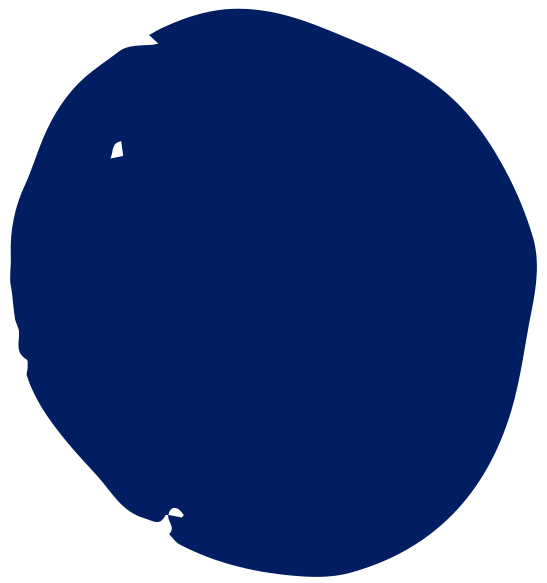 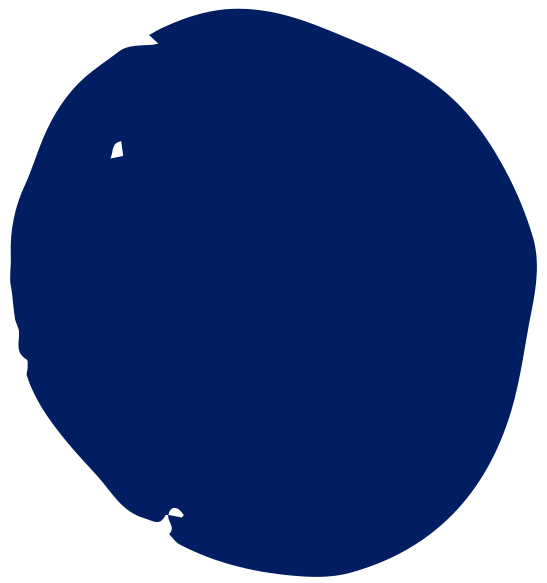 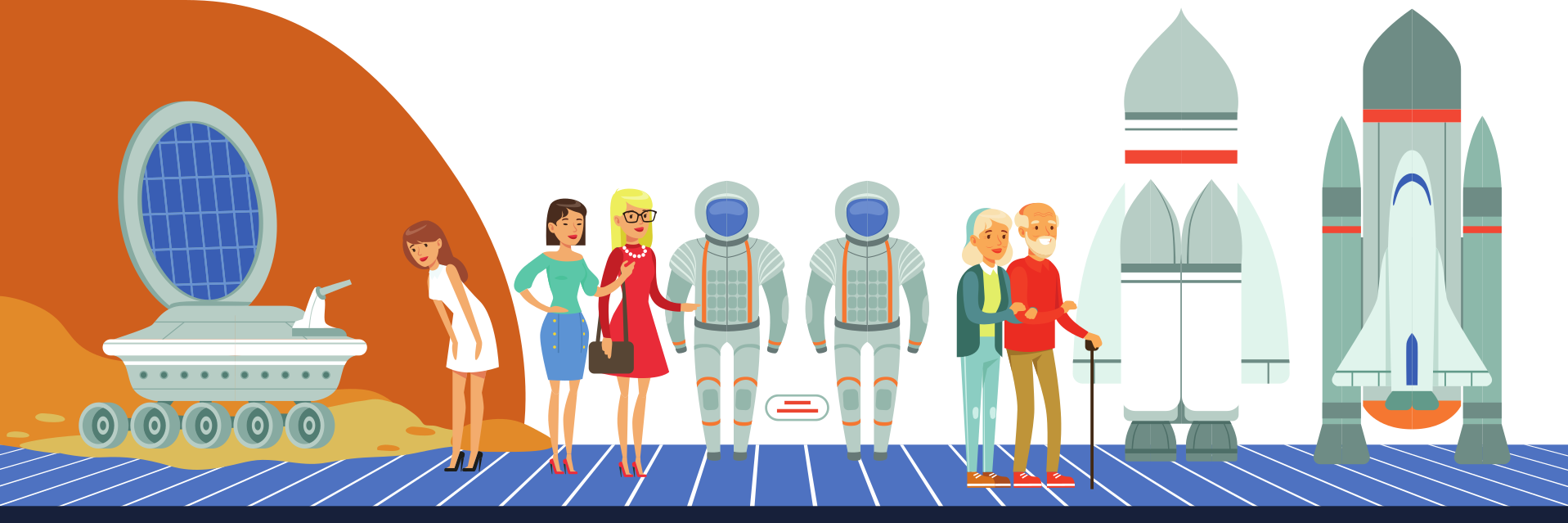 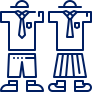 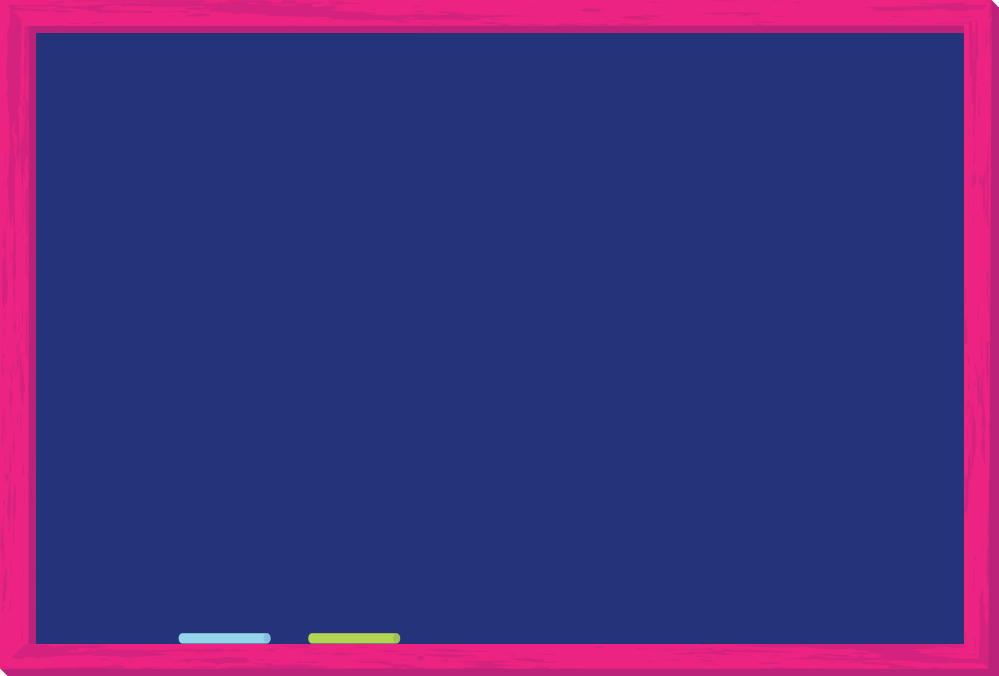 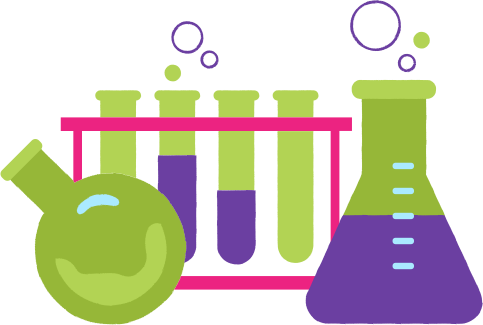 IMAGINE if your PE class had a museum, it might have things like trophies, gym equipment, maybe even photos of sport teams over the years. 

Now imagine if your entire school had a museum, what would it include?
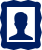 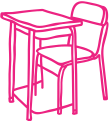 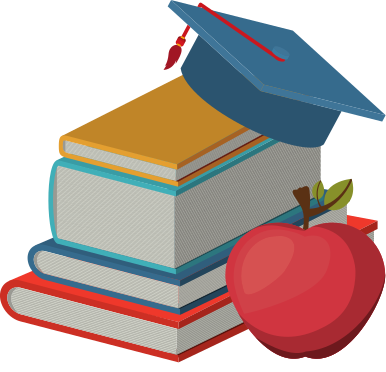 MY LOCAL ROADS MUSEUM
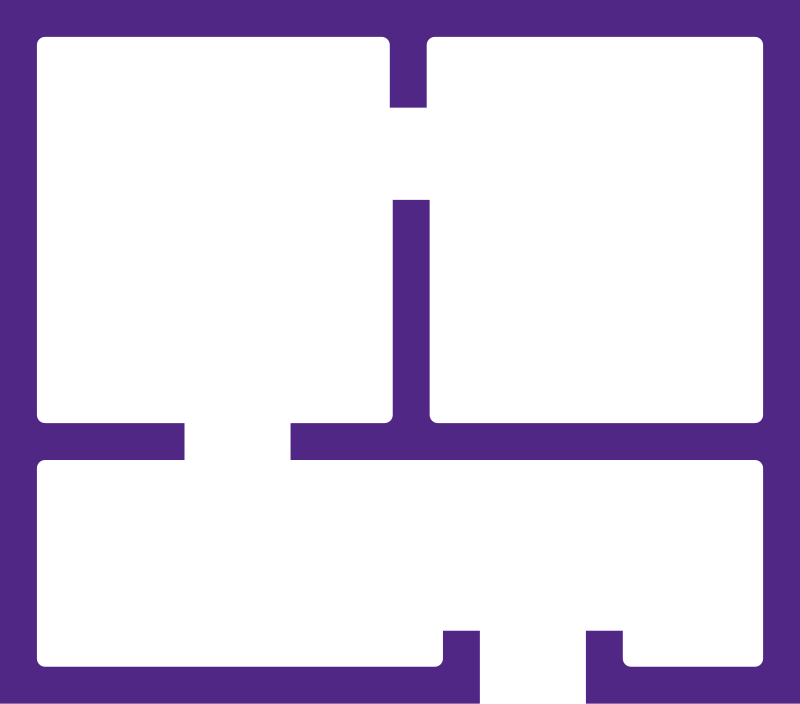 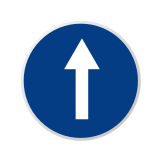 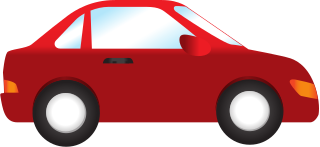 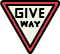 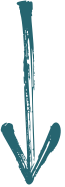 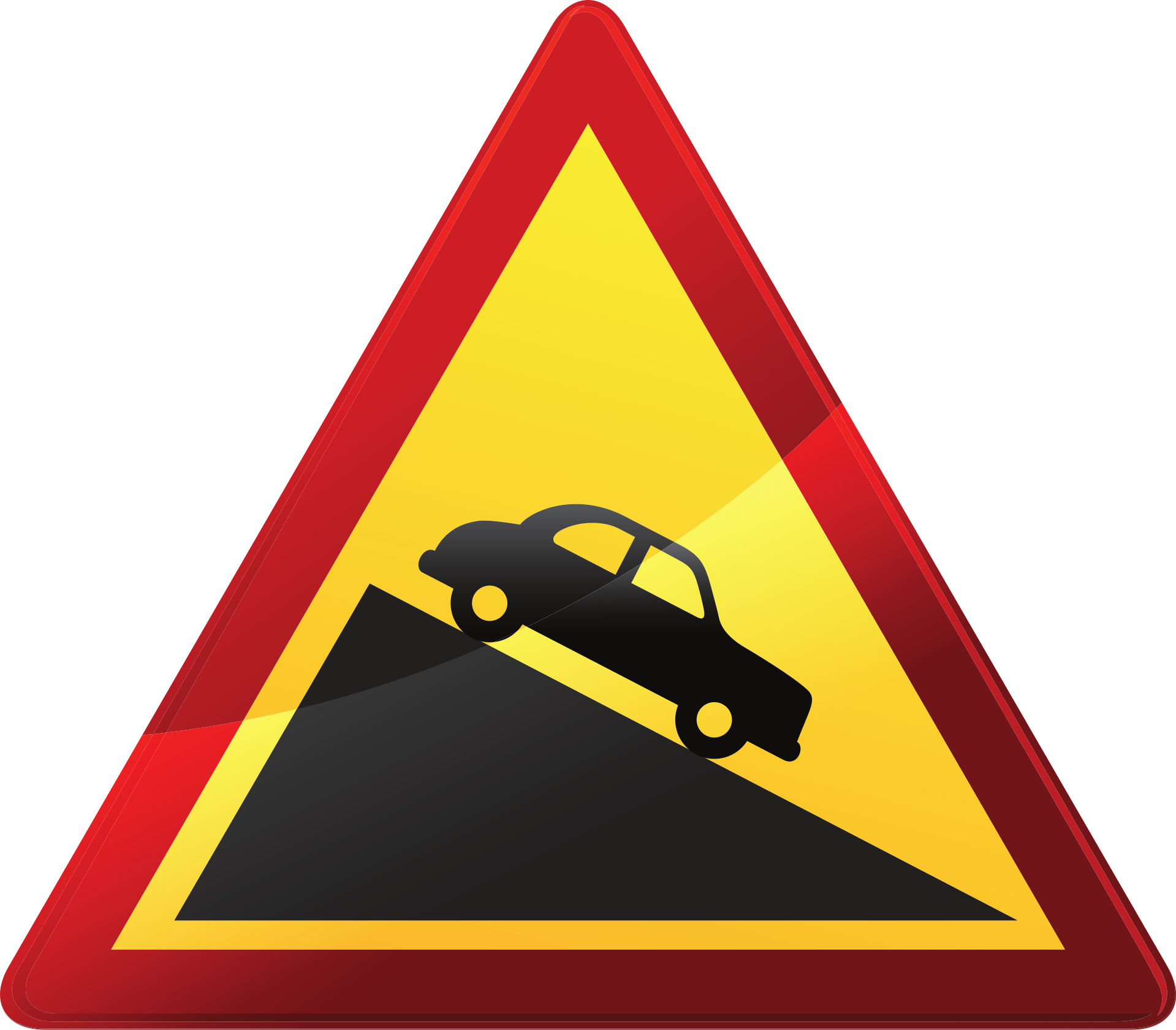 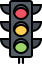 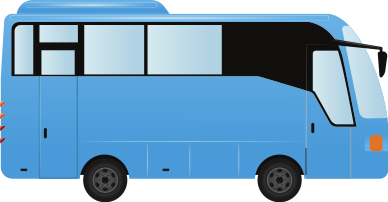 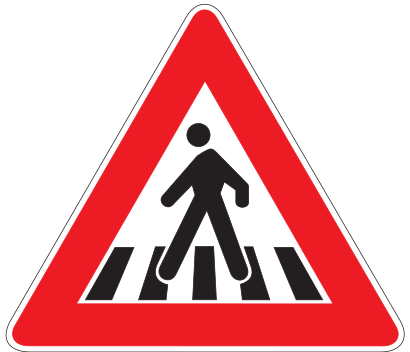 Ticket desk
Different types of vehicles and road signs I see out my window
Shop & cafe, toilets
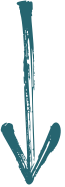 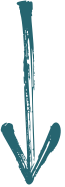 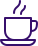 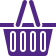 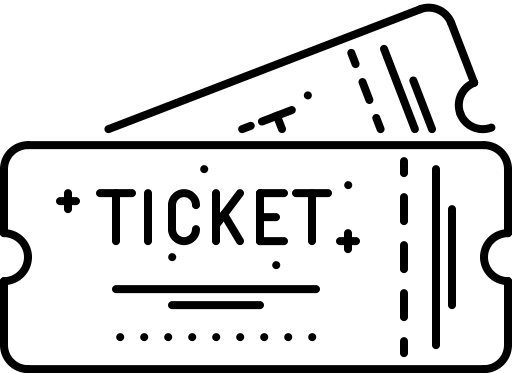 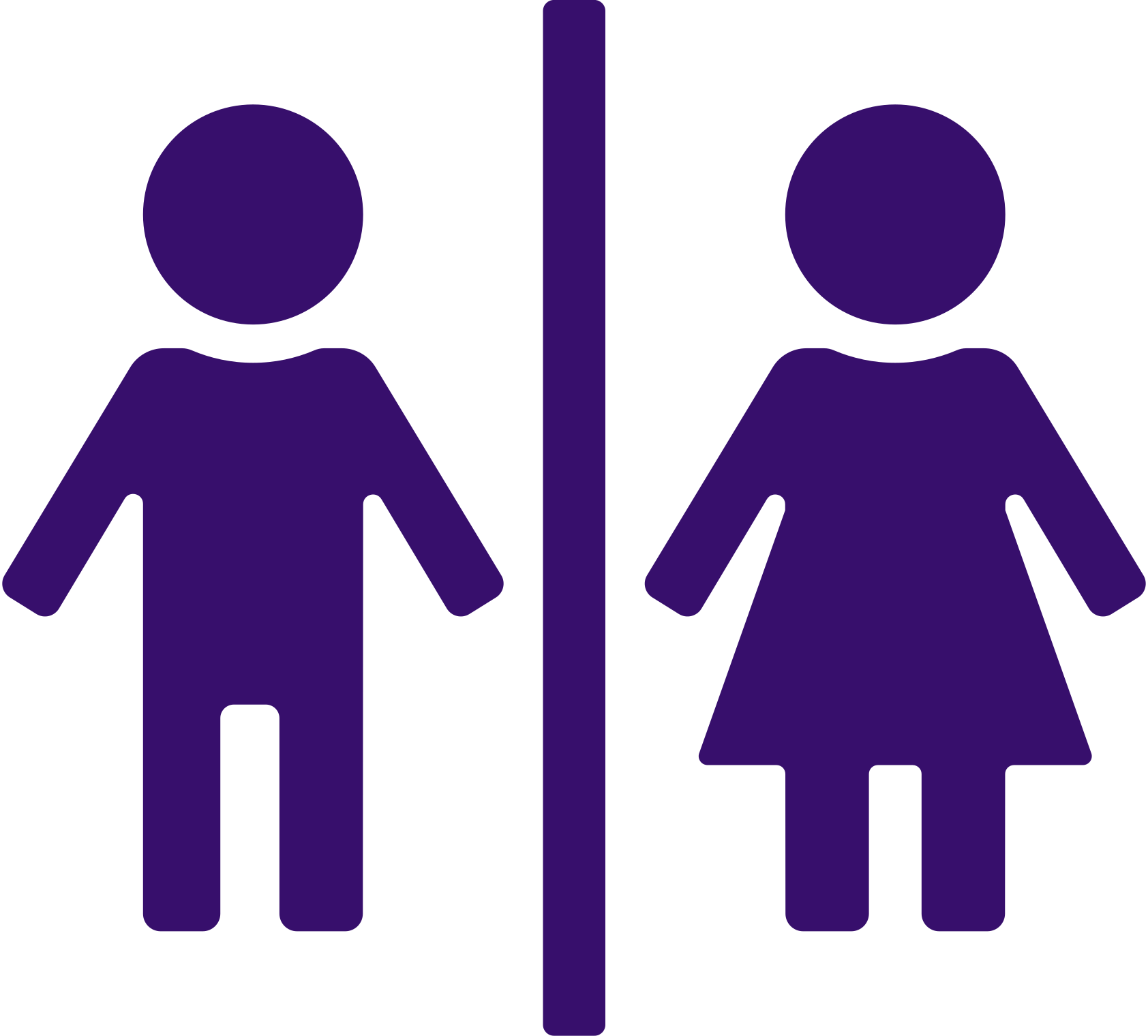 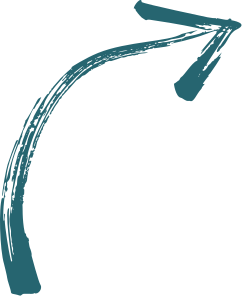 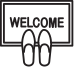